CONTENTS
CONTENTS
CONTENTS
CONTENTS
CLICK TO ADD CONTENTS !
CLICK TO ADD CONTENTS !
CLICK TO ADD CONTENTS !
CLICK TO ADD CONTENTS !
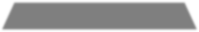 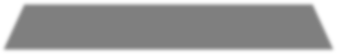 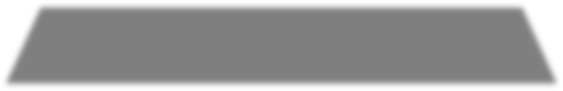 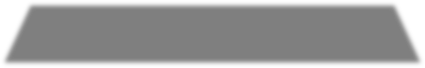 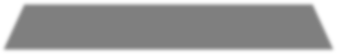 CLICK TO EDIT TITLE STYLE
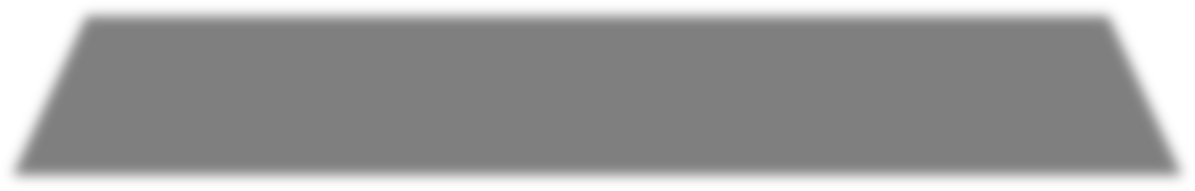 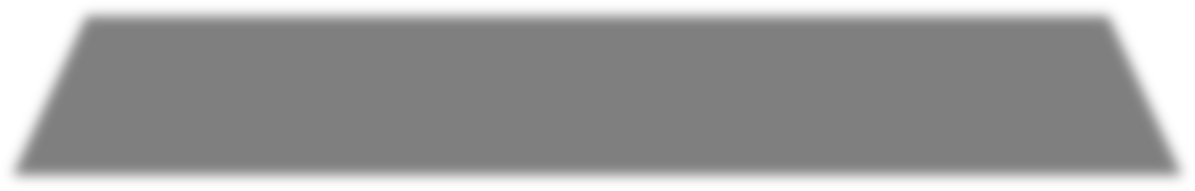 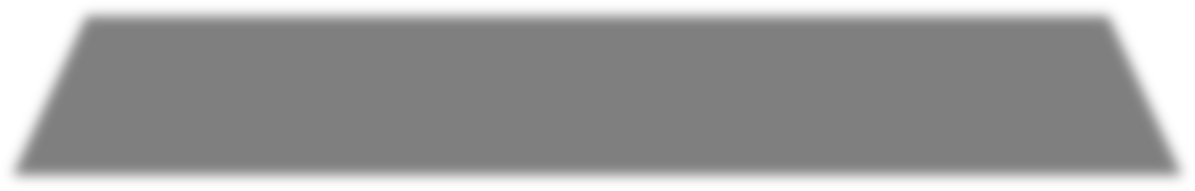 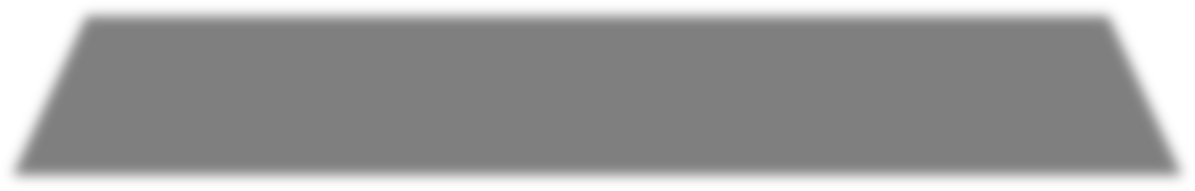